Vysoká škola technická a ekonomická v Českých Budějovicích
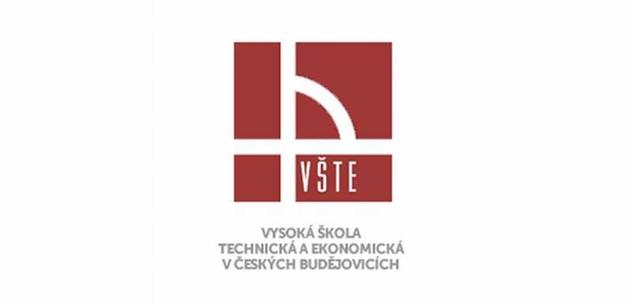 Ústav technicko-technologický
Racionalizace svozových a rozvozových aktivit ve vybrané společnosti
Autor práce:	Bc. Petr Žáček
Vedoucí práce:	Ing. Ondrej Stopka, PhD.
Oponent práce:	doc. Ing. Bibiána Buková, Ph.D.
České Budějovice, červen 2019
Cíl práce
Cílem této diplomové práce je racionalizace svozových a rozvozových aktivit ve vybrané společnosti a navrhnout potřebná řešení v kontextu zefektivnění daných činností.
Použité metody
Metody sběru dat:
Analýza dokumentů
Rozhovor
Pozorování

	Vědecké metody:
Komparace
Analýza
Operační výzkum
Metody pro řešení okružního dopravního problému
Clark-Wrightova metoda

Mayerova metoda

Vogelova aproximační metoda
Představení vybrané společnosti
Jednota družstvo spotřebitelů v Kaplici
Kaplice-nádraží 86, Střítež
Maloobchod a velkoobchod s potravinářským zbožím a zbožím denní potřeby.

35 prodejen
3 velkoobchodní sklady
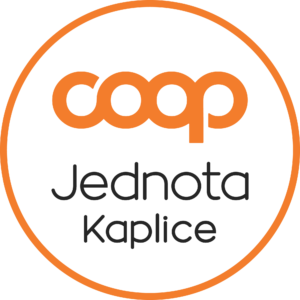 Analýza současných procesů ve společnosti
Rozvoz       každý pracovní den
Náklady za rozvoz      zákazník neplatí
Objednání zboží       2 dny před závozem

Vozový park:
Iveco EUROCARGO  75E16
5 nákladních vozidel
Parametry nákladního vozidla:
Omezující podmínky a sledované parametry
Omezující podmínky:
Kapacita vozidel    -  Nosnost (max. 6 tun)
	                    -  Úložný prostor (max. 13 MJ)

Doba jízdy řidiče (max. 9 h / 540 min)	


Sledované parametry:  	
- Délka trasy
		       	
 Délka směny řidiče (max.  13 h / 780 min)

 Celkové náklady na rozvozový den (1 km / 16 Kč)
Zvolený den rozvozu
Čtvrtek - 23 vrcholů
2 okružní trasy / řidič 

Vstupní data:
Označení prodejen
Adresy prodejen
Objednané zboží
Počet MJ
Doba obsloužení
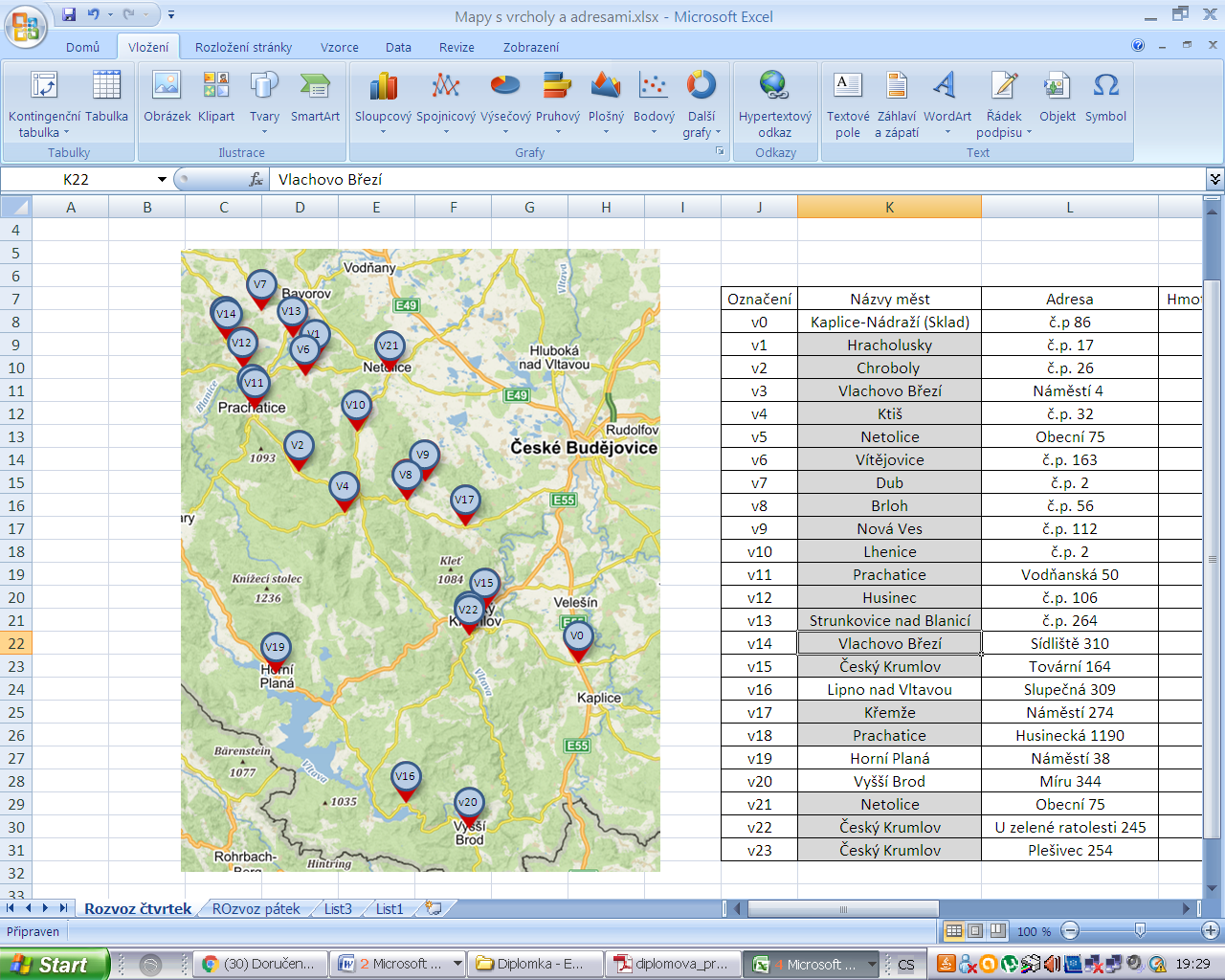 Zvolený den rozvozu
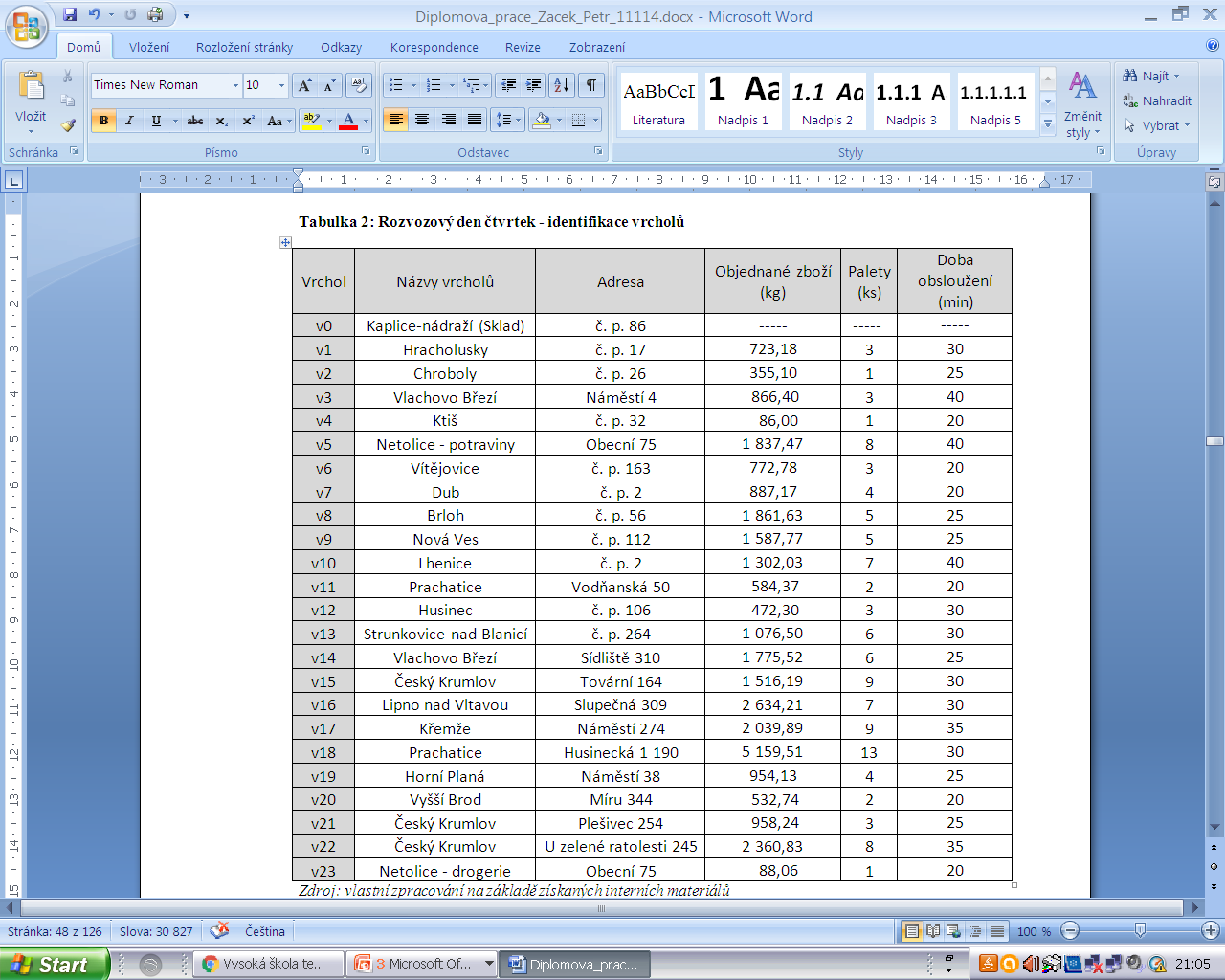 Tvorba matic
Matice vzdáleností a časová matice
Symetrické matice
24 vrcholů
Časová matice
Zvolený den rozvozu
Celkový souhrn pro stávající rozvoz
Optimalizace rozvozových tras
Clark-Wrightova metoda

Základní řešení – elementární trasy
Vytvoření okružních tras pomocí jednotlivých iterací (sdružování tras)
Při vyčerpání kapacity– uzavření okružní trasy a započetí nové trasy
Optimalizace rozvozových tras
Celkový souhrn po aplikaci Clark-Wrightovy metody
Optimalizace rozvozových tras
Mayerova metoda

2 základní kroky 
Úprava matice vzdáleností 
Tvorba okružních tras podle nejvzdálenějšího vrcholu
Při vyčerpání kapacity– uzavření okružní trasy a započetí nové trasy
Optimalizace rozvozových tras
Celkový souhrn po aplikaci Mayerovy metody
Optimalizace rozvozových tras
Vogelova aproximační metoda

Vychazí z okružních tras podle Mayerovy metody
Aplikace jen u okružních tras se 3 a více vrcholy
Sestavení symetrické matice vzdáleností a výpočet diferencí
Optimalizace rozvozových tras
Celkový souhrn po aplikaci Vogelovy aproximační metody
Technicko-ekonomické zhodnocení navrhovaných řešení
Technické zhodnocení
Délka řízení nákladního vozidla
Dopravní výkon
Průměrná délka pracovní směny řidiče

Ekonomické zhodnocení
Roční náklady na realizaci rozvozů
Technicko-ekonomické zhodnocení navrhovaných řešení
Nejvhodnější řešení – Clark-Wrightova metoda
Návrhy opatření
Aplikace rozvozů pomocí nejvhodnější metody


Přínosy navrhované metody:    -  Nízké investiční náklady
                -  Snížení dopravního výkonu
                -  Snížení nákladů na realizaci rozvozů


Úprava délky směny řidičů

Výhody úpravy   -  Snížení počtu řidičů		
		                -  Úspora jednoho vozidla
		                -  Snížení mzdových nákladů
Děkuji za pozornost
Doplňující dotazy
Vedoucí práce:
	„Prosím autora DP o vyjádření se k případným dalším existujícím metodám v rámci problematiky svozně-rozvozních úloh, které mohly být využity pro účely řešení hlavního cíle práce“
Doplňující dotazy
Oponent práce:
      „Stanovte za akých podmienok môžeme racionalizovať distribučnú logistiku v obchodnom re- ťazci na základe jedného modelového dňa prevádzky?“

	„Na základe, ktorých nákladov môžeme stanoviť celkové náklady na 1 ”rozvozový” deň?“